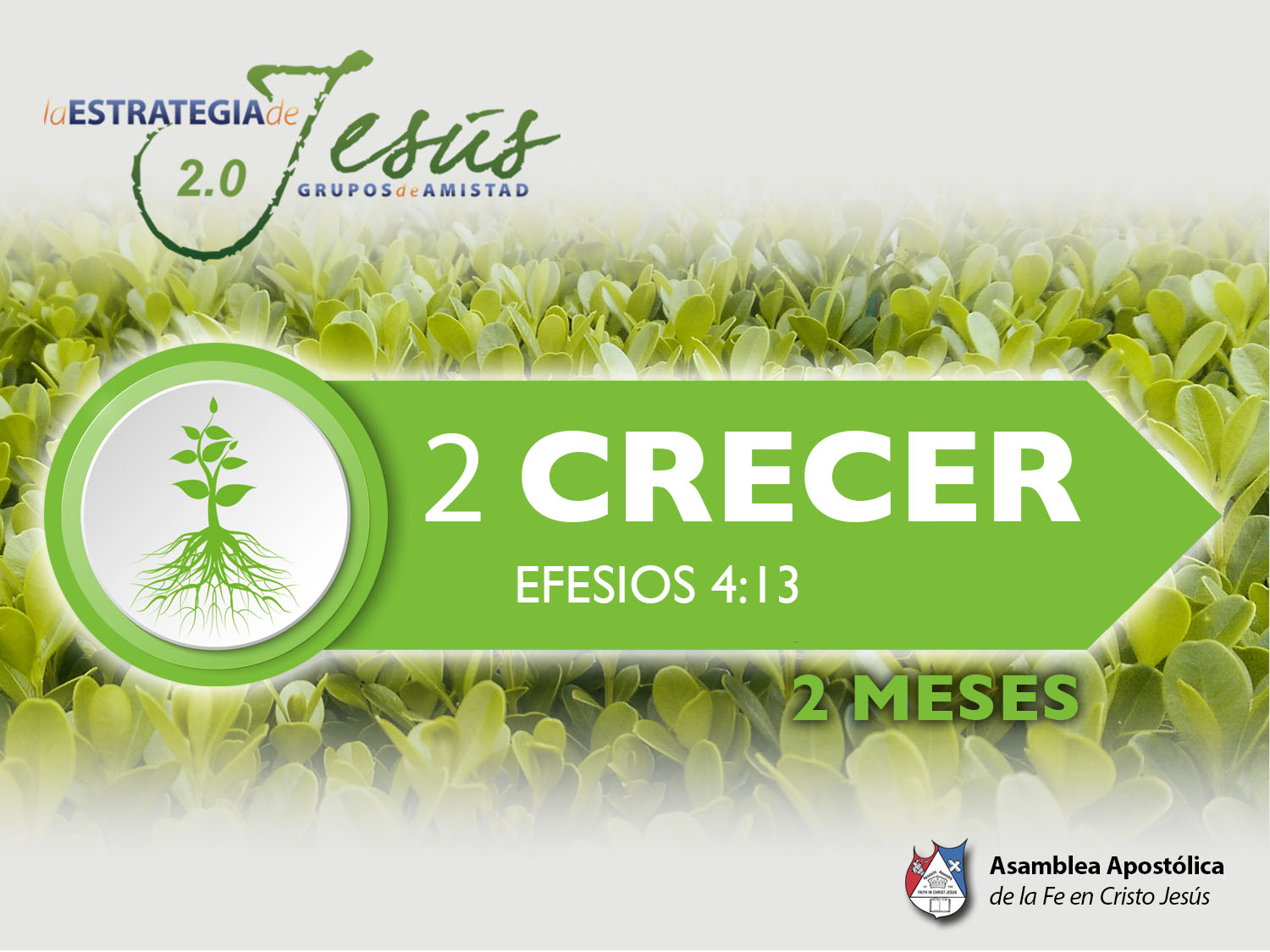 LA DISCIPLINA CRISTIANA
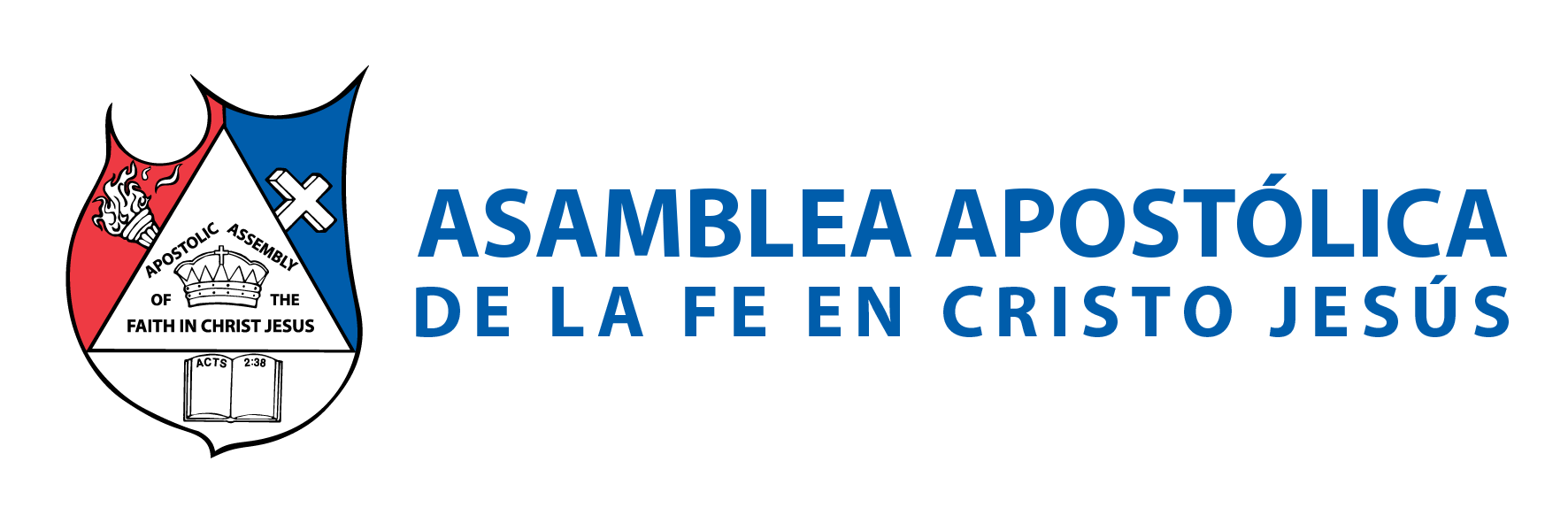 BASE BÍBLICA: 

Hebreos 12:8 “Pero si se os deja sin disciplina, de la cual todos han sido participantes, entonces sois bastardos, y no hijos”.
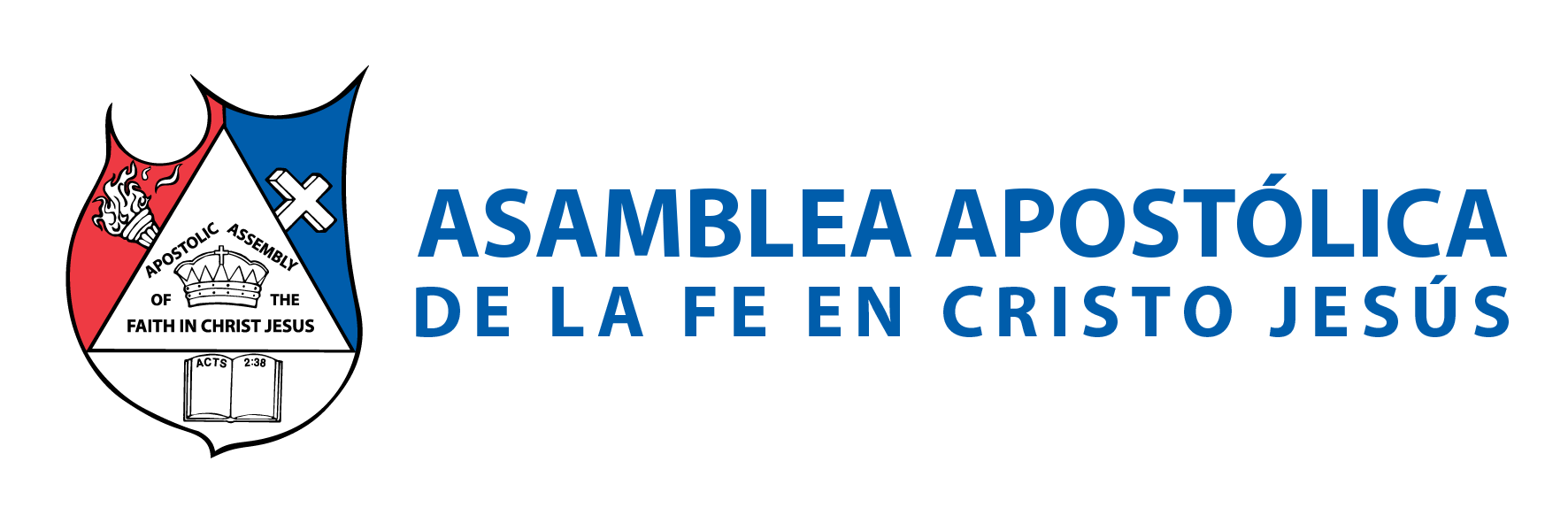 INTRODUCCIÓN
La disciplina es la práctica de toda doctrina. Si no puedes disciplinarte, nunca vivirás una doctrina; ya que ésta es un conjunto de enseñanzas e instrucciones, para ser vividas. 
Todas las organizaciones y organismos han descubierto, que funcionan solo si hay disciplina en la función que desempeñan los integrantes. 
La iglesia como un organismo vivo que es, el cuerpo de Cristo en la tierra necesita tambien vivir ciertas normas o disciplinas cristianas; no para salvarse, sino por el hecho de haber sido salva .
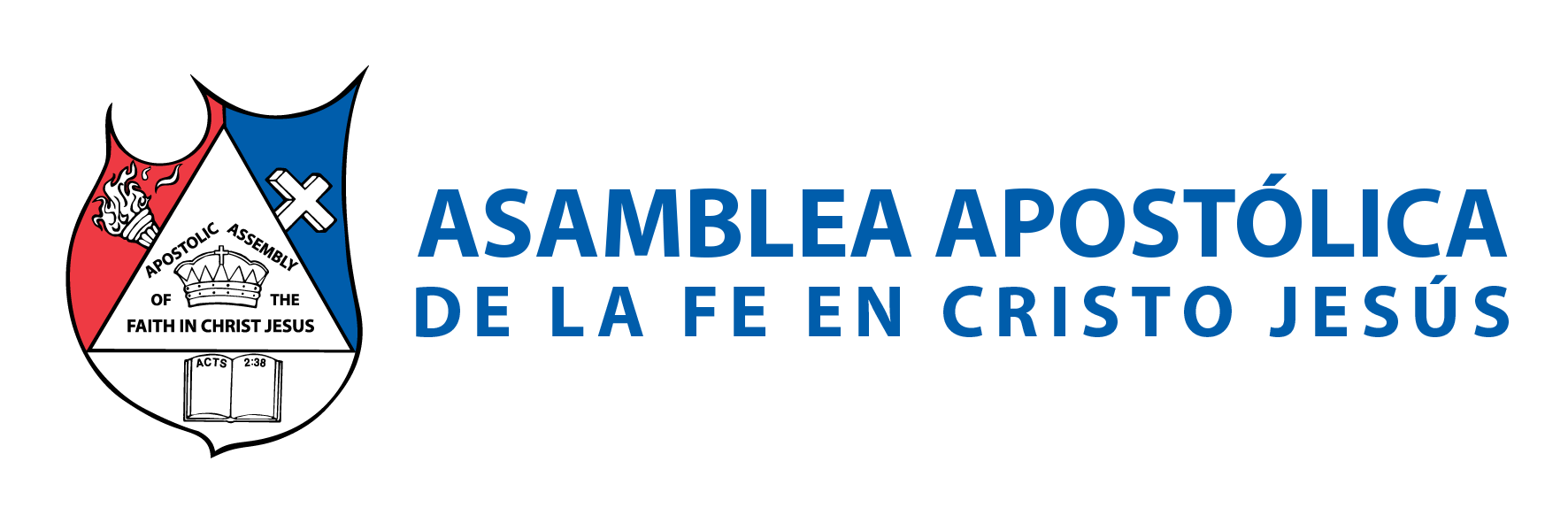 I.- PADRES CON HIJOS EXITOSOS USARON LA DISCIPLINA 
Hebreos 12:9: “Por otra parte, tuvimos a nuestros padres terrenales que nos disciplinaban, y los venerábamos. ¿Por qué no obedeceremos mucho mejor al Padre de los espíritus, y viviremos?” 
Un ejemplo de ello, es Marcos Witt (Salmista cristiano muy renombrado); él dijo: “estudiar el piano en su casa, no era una opción, era una ley”. Gracias a ello, llegó a ser uno de los más grandes pianistas y cantantes de la música cristiana.
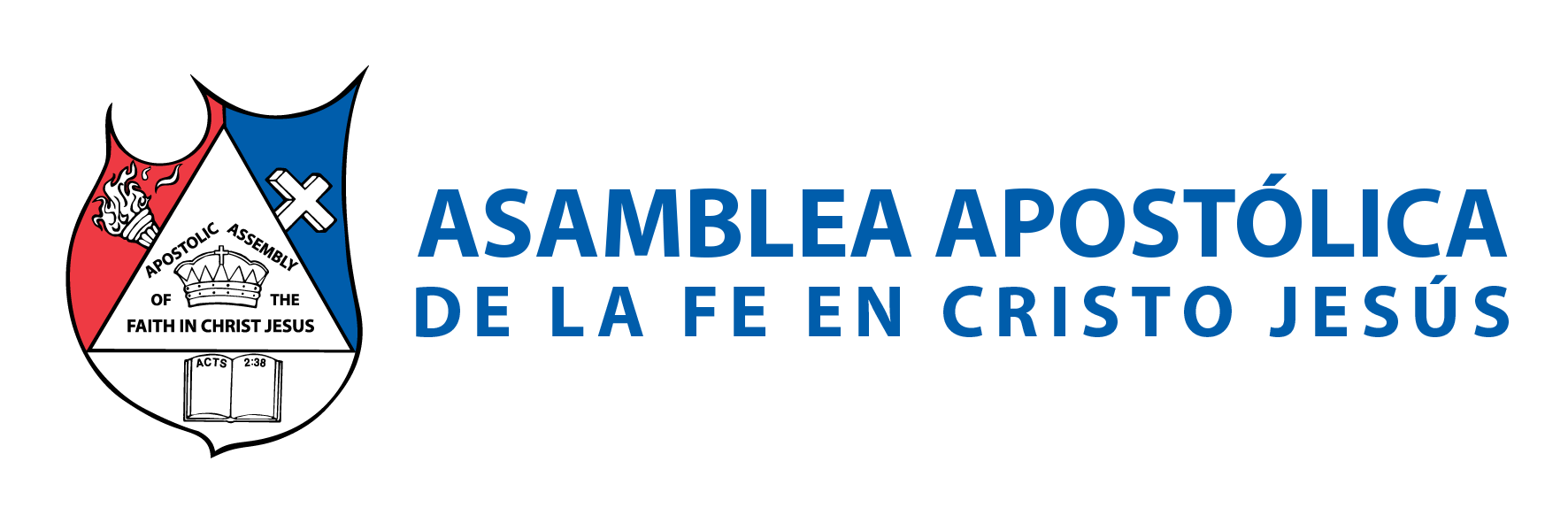 Hebreos 12:6: “Porque el Señor al que ama, disciplina, Y azota a todo el que recibe por hijo”. 
De la misma manera, Dios DISCIPLINA a sus hijos como parte de su plan; para que pue- das CRECER. Sin disciplina viene desorden y caos, por ello el nuevo convertido; deberá aprender a vivir las normas cristianas ordenadas por Dios.
 Hebreos 12:5: “y habéis ya olvidado la exhortación que como a hijos se os dirige, diciendo: Hijo mío, no menosprecies la disciplina del Señor, Ni desmayes cuando eres reprendido por él”.
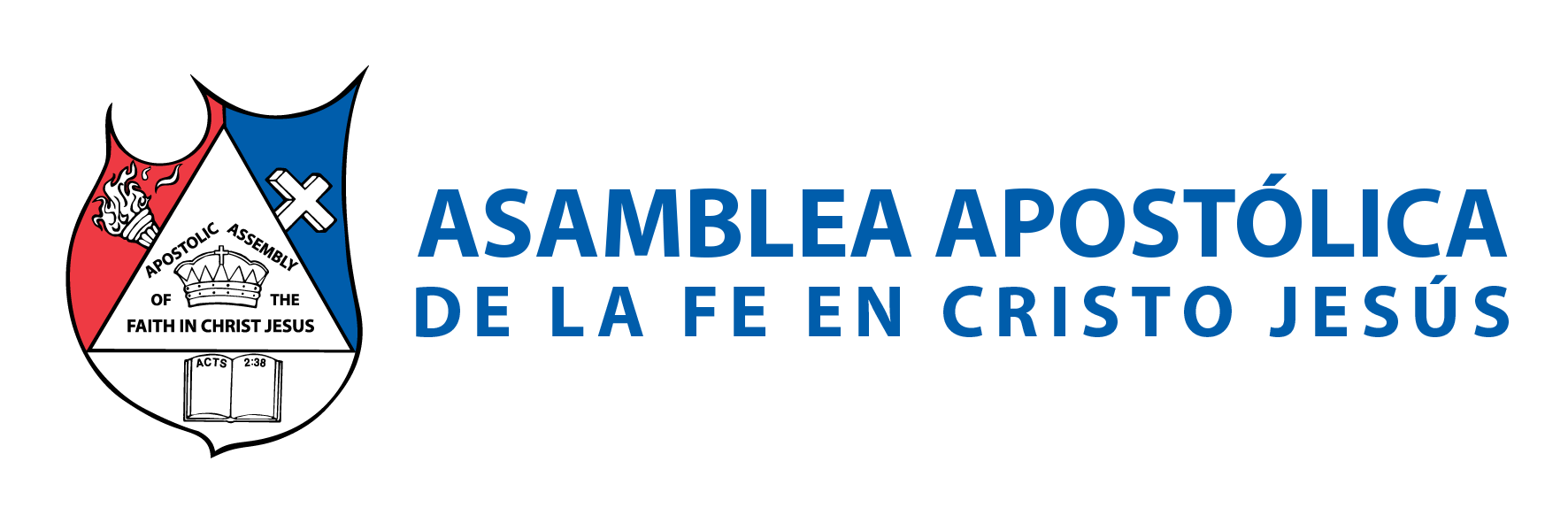 1 Corintios 9:25,27: “Todo aquel que lucha, de todo se abstiene; ellos, a la verdad, para recibir una corona corruptible, pero nosotros, una incorruptible. Así que, yo de esta manera corro, no como a la ventura; de esta manera peleo, no como quien golpea el aire, sino que golpeo mi cuerpo, y lo pongo en servidumbre, no sea que habiendo sido heraldo para otros, yo mismo venga a ser eliminado”.
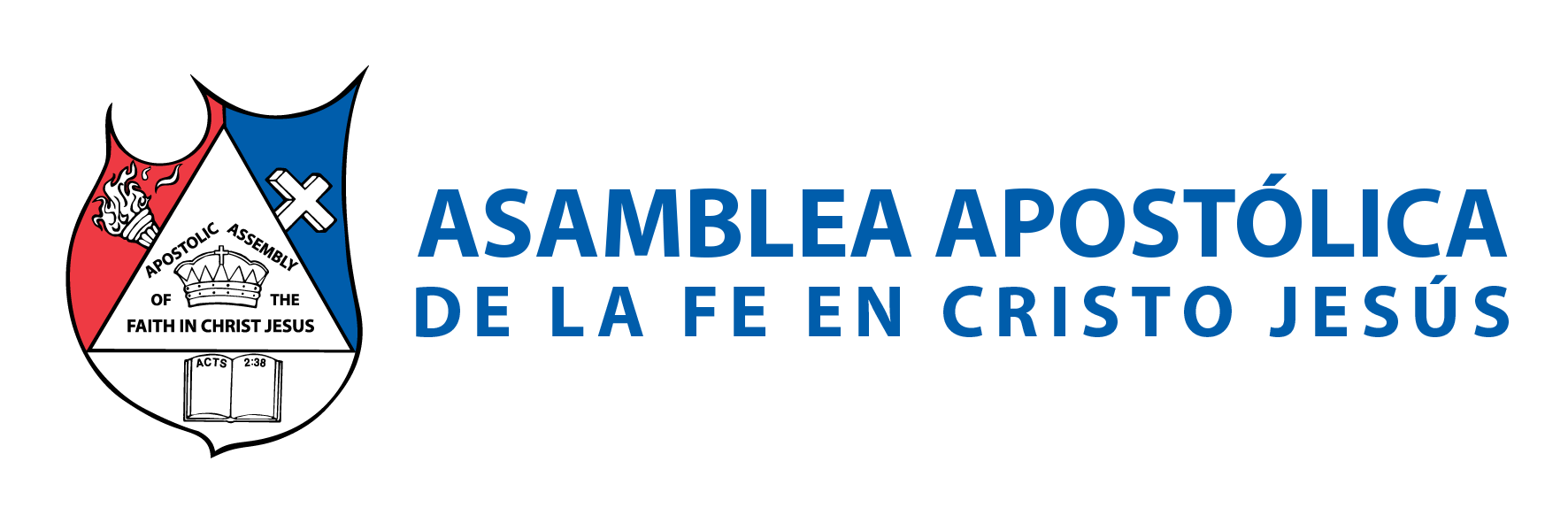 II.- VALORANDO NUESTRA ALMA 
Proverbios 15:32: “El que tiene en poco la disciplina menosprecia su alma; Más el que escucha la corrección tiene entendimiento”. 
Si verdaderamente nos amamos, tendremos que luchar por la salvación de nuestra alma; nada se logra en esta vida sin determinación y disciplina. Es por ello, que para servir a DIOS tenemos que determinarnos no solo a servirle; sino disciplinar nuestras vidas a todo un estilo de vida cristiana.
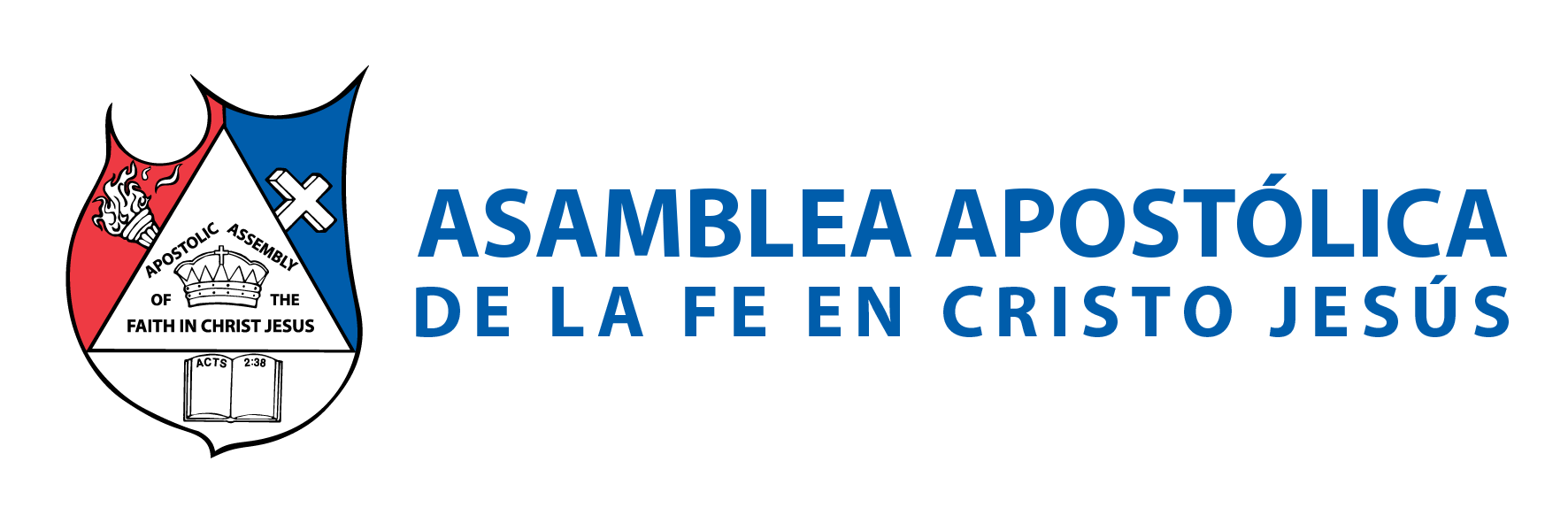 1 de Pedro 1:18: “sabiendo que fuisteis rescatados de vuestra vana manera de vivir, la cual recibisteis de vuestros padres, no con cosas corruptibles, como oro o plata”. Las cosa vanas de la vida tendrán que ser dejas atrás para poder CRECER en el Señor y MADURAR la vida cristiana . 
Tito 3:3: “Porque nosotros también éramos en otro tiempo insensatos, rebeldes, extraviados, esclavos de concupiscencias y deleites diversos, viviendo en malicia y envidia, aborrecibles, y aborreciéndonos unos a otros”.
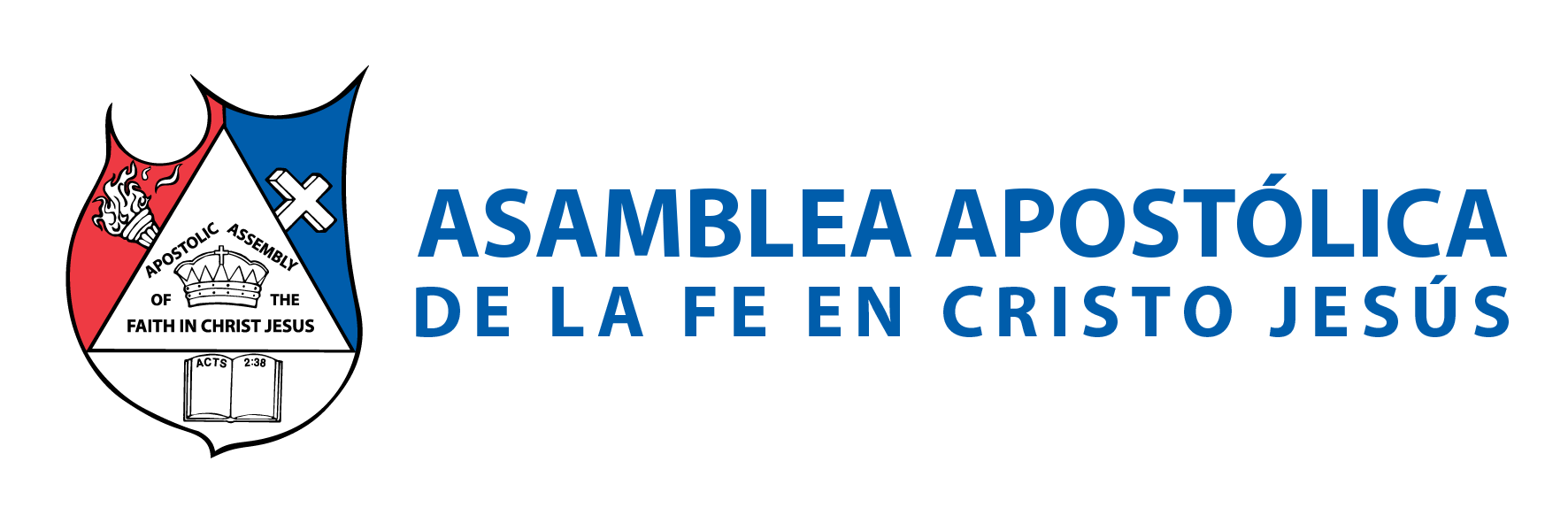 Vivir algunas disciplinas cristianas, te ayudarán amar más tu alma. 
Deja de frecuentar lugares mal sanos, de vestir al estilo de la concupiscencia y vanidad; de escuchar música del mundo, y de todo lo que te aparte de Dios. 
Efesios 5:8: “Porque en otro tiempo erais tinieblas, mas ahora sois luz en el Señor; andad como hijos de luz”.
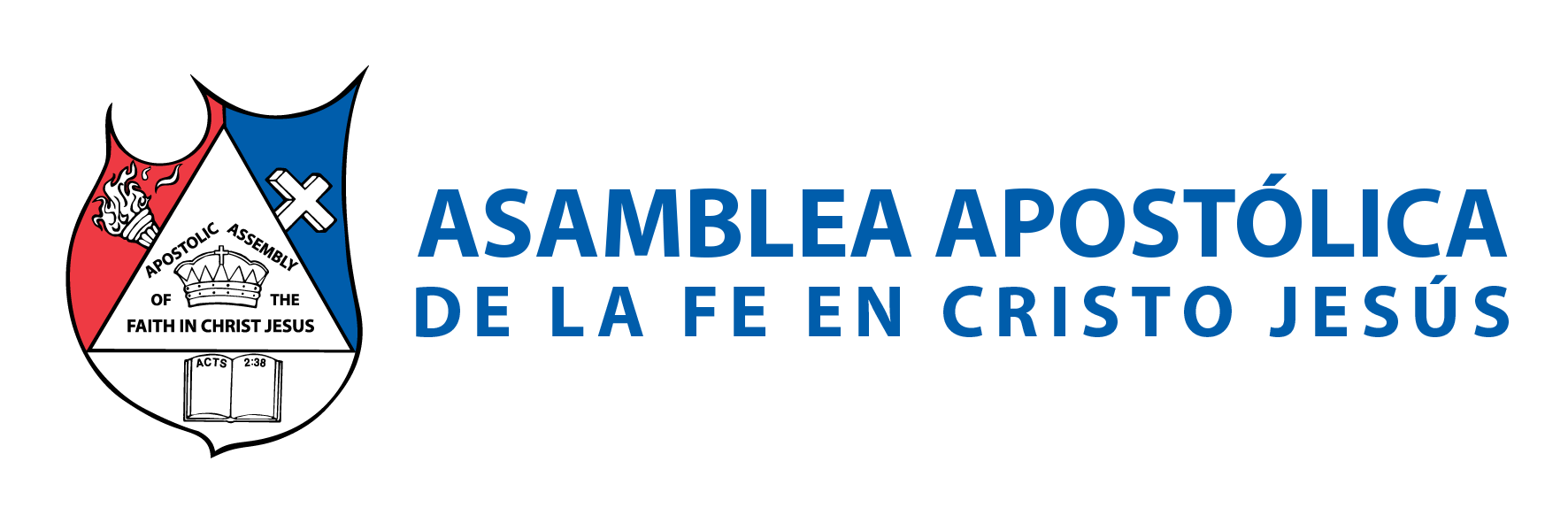 Efesios 2:2: “en los cuales anduvisteis en otro tiempo, siguiendo la corriente de este mundo, conforme al príncipe de la potestad del aire, el espíritu que ahora opera en los hijos de desobediencia”.
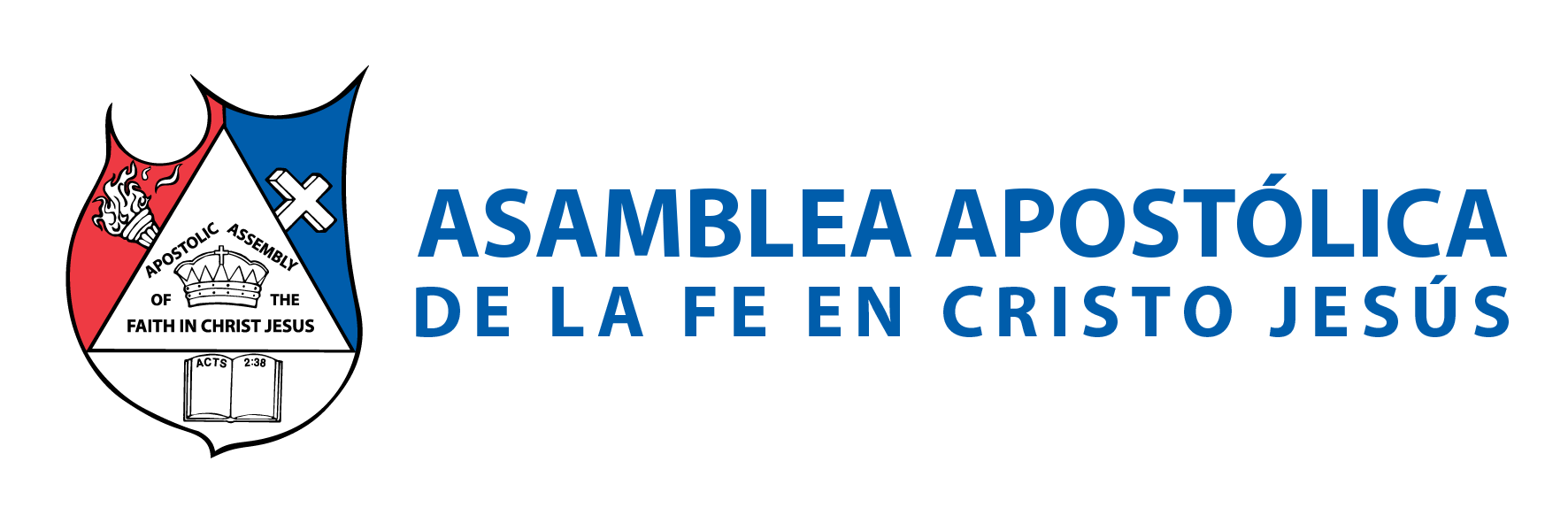 III.- LA DISCIPLINA NOS PREPARA PARA LOS COMBATES ESPIRITUALES 
Proverbios 3:12: “Porque Jehová al que ama castiga, como el padre al hijo a quien quiere”. 
LA DISCIPLINA NOS ENTRENA PARA LA GUERRA ESPIRITUAL 
Hebreos 12:4-6: “Porque aún no habéis resistido hasta la sangre, combatiendo contra el pecado; y habéis ya olvidado la exhortación que como a hijos se os dirige, diciendo: Hijo mío, no menosprecies la disciplina del Señor, ni desmayes cuando eres reprendido por él”.
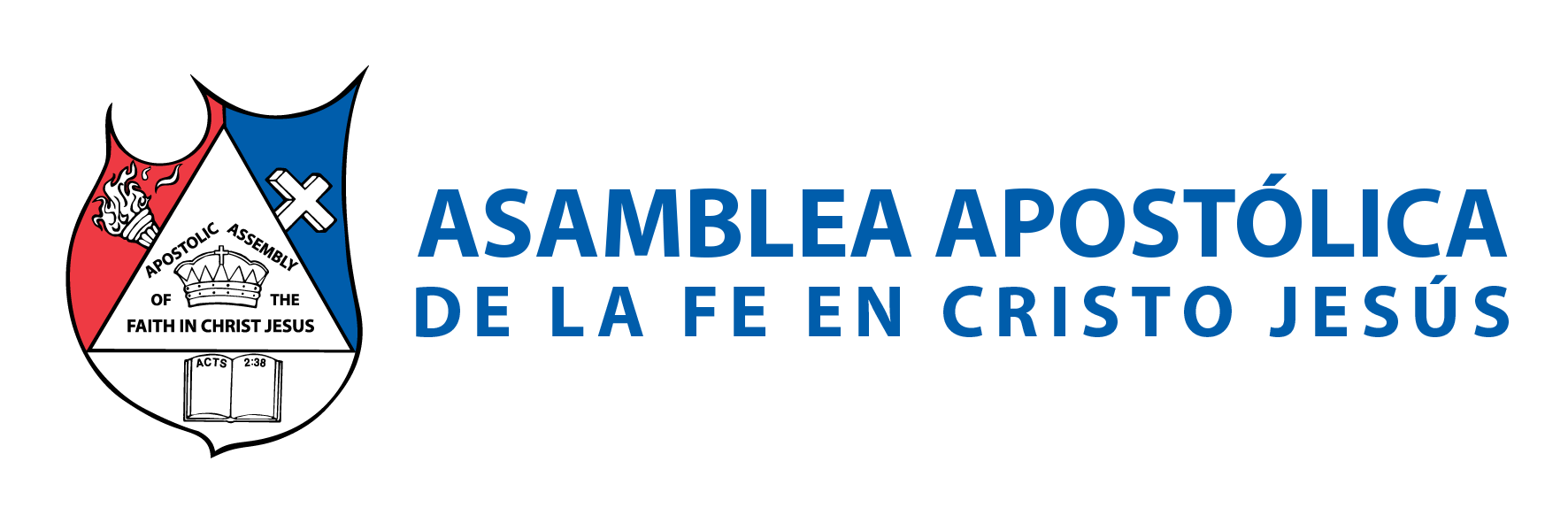 Proverbios 5:23: “El morirá por falta de corrección, y errará por lo inmenso de su locura”. 
La disciplina cristiana que el Señor nos ha dejado, no es para que nos entristezcamos; o porque Él desee algo malo para nosotros, sino todo lo contrario. Es para que no fracasemos en nuestro caminar con Él.
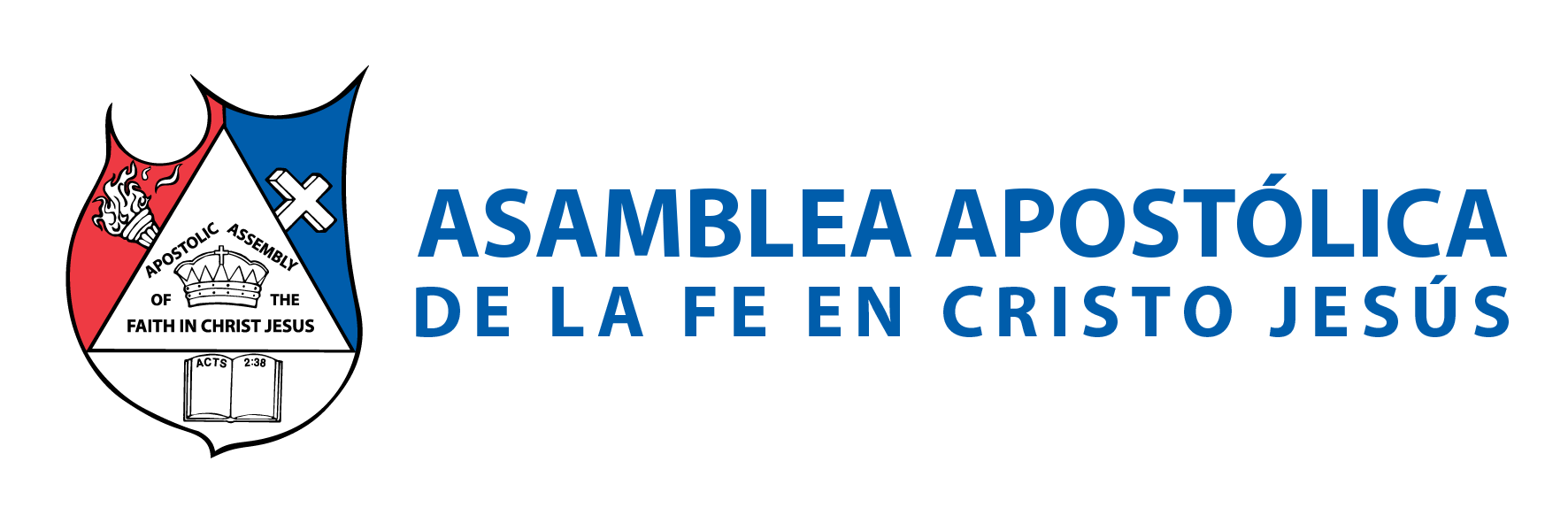 B. UNA VIDA SIN DISCIPLINA 

Las consecuencias de una vida sin disciplina pueden ser fatales, más de lo que podemos imaginar. Siempre que una persona vive una vida sin disciplina; tarde que temprano tendrá problemas en su vida. Podemos enfatizar, que hay personas que no son cristianas; pero son disciplinados en su vida diaria, y viven bien. Hay cristianos que no son disciplinados, y batallan en la vida. Pero también existen los que son cristianos, y además son disciplinados; ellos tienen doble bendición.
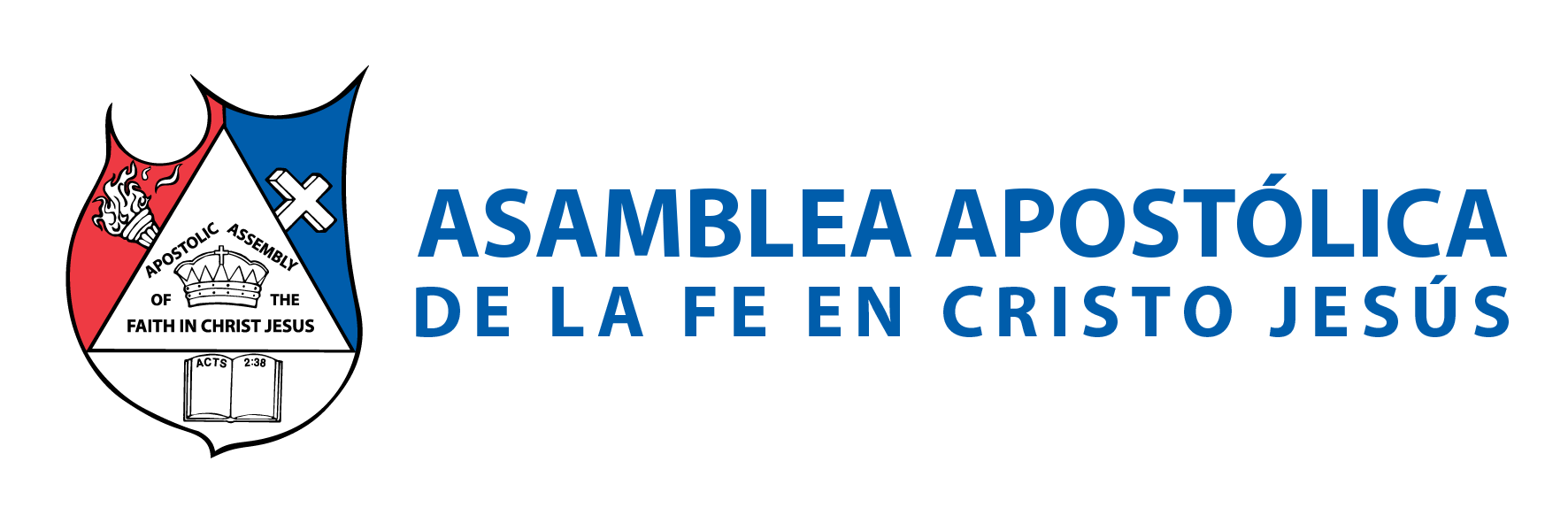 Hebreos 12:10: “Y aquéllos, ciertamente por pocos días nos disciplinaban como a ellos les parecía, pero éste para lo que nos es provechoso, para que participemos de su santidad”.
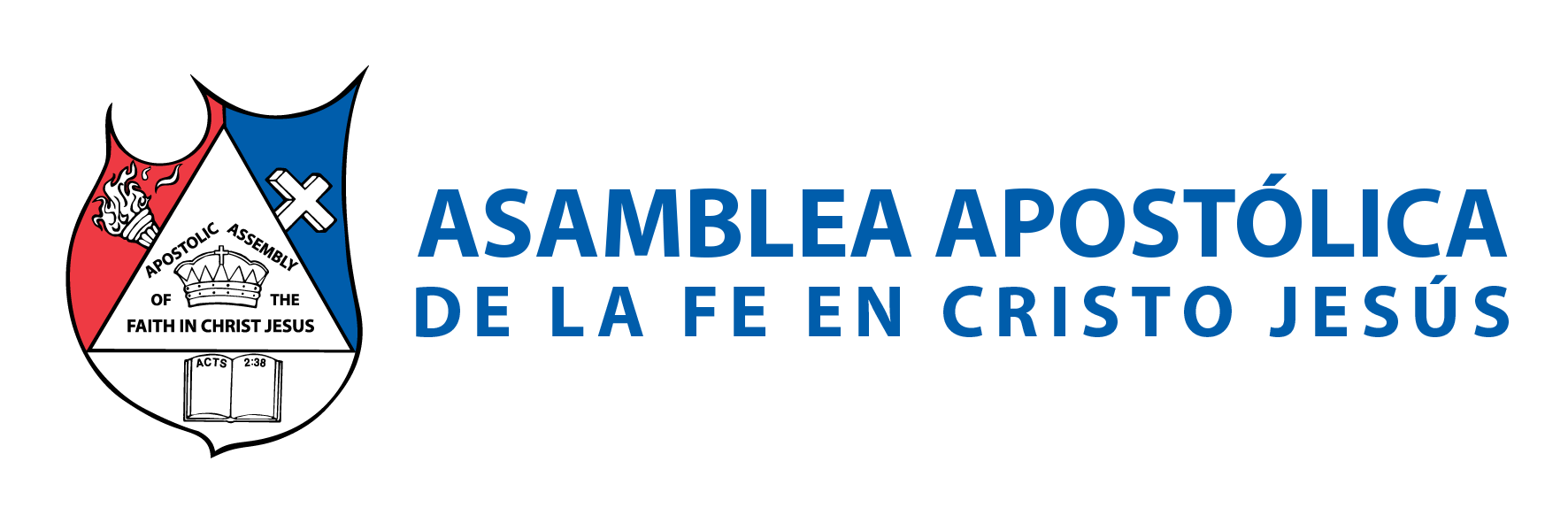 C. TENDRÁN POBREZA Y VERGÜENZA 
Proverbios 13:18 lo asegura: “Pobreza y vergüenza tendrá el que menosprecia el consejo; mas el que guarda la corrección recibirá honra”. 
D. TENDRÁ OSCURIDAD EN SU VIDA 
Proverbios 6:23: “Porque el mandamiento es lámpara, y la enseñanza es luz, y camino de vida las reprensiones que te instruyen”. 
E. TENDRÁ IGNORANCIA 
Proverbios 12:1: “El que ama la instrucción ama la sabiduría; mas el que aborrece la reprensión es ignorante”.
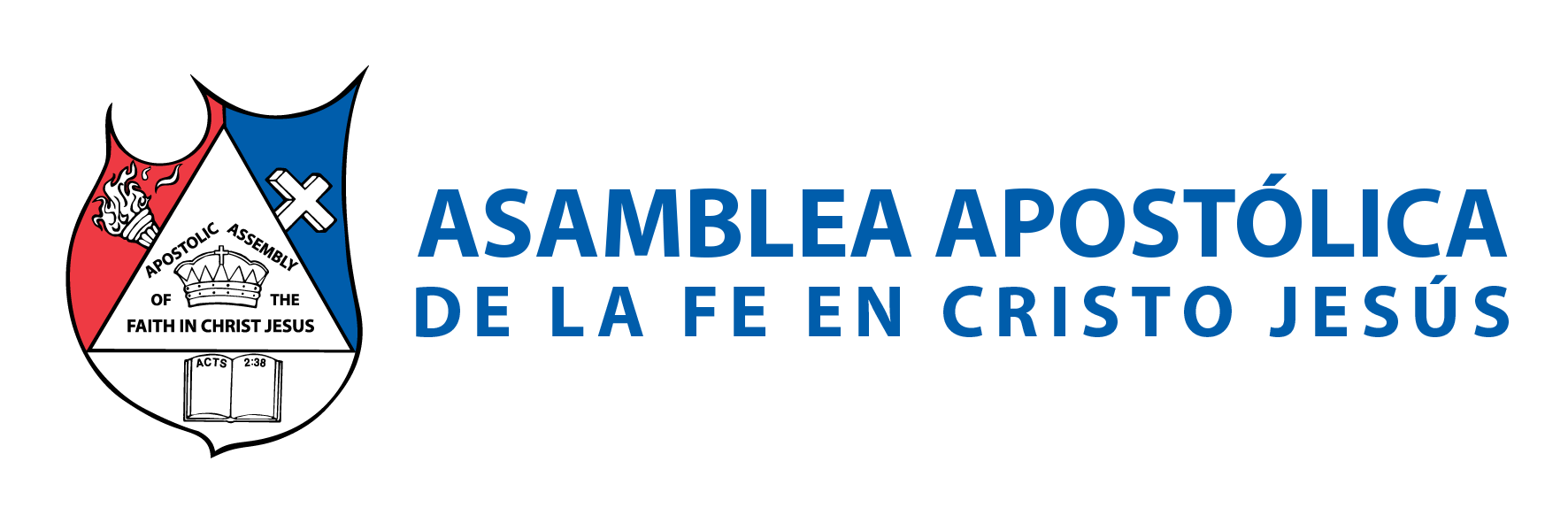 CONCLUSIÓN 
Quienes decidan disciplinar su vida al Señor, cosecharán grandes bendiciones. 
Hebreos 12:11: “Es verdad que ninguna disciplina al presente parece ser causa de gozo, sino de tristeza; pero después da fruto apacible de justicia a los que en ella han sido ejercitados”. 
Apocalipsis 22:11: “El que es injusto, sea injusto todavía; y el que es inmundo, sea inmundo todavía; y el que es justo, practique la justicia todavía; y el que es santo, santifíquese todavía.
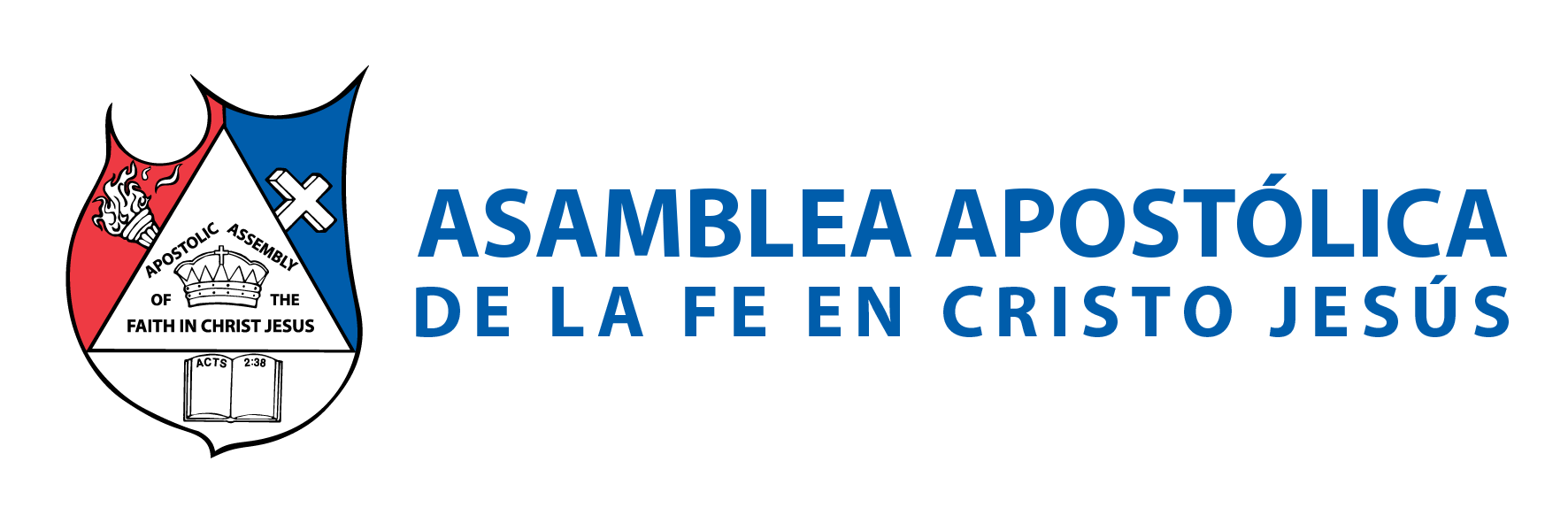